Муниципальное учреждение дополнительного образования «Центр детского творчества Красноармейского района Волгограда»
Техники рисования (часть 1)
ТРАДИЦИОННЫЕ

ПДО Гальченко Анастасия Геннадиевна
Техника рисунка – это совокупность приёмов и средств, применяемых
художником. 
Художники включают в это понятие технику линии, тушёвки,
определённую манеру рисунка и письма, способ использования тех или иных
материалов (бумаги, холста, дерева, карандашей, угля, красок) в соответствии с их свойствами и изобразительными возможностями.
Техники бывают традиционными и нетрадиционными. 
Под традиционной
техникой подразумеваются приёмы, используемые для развития воображения, творчества. 
Это использование в работе цветных карандашей, фломастеров, гуаши, акварели без внесения различных дополнительных средств и способов.
Техника рисования графитным карандашом.
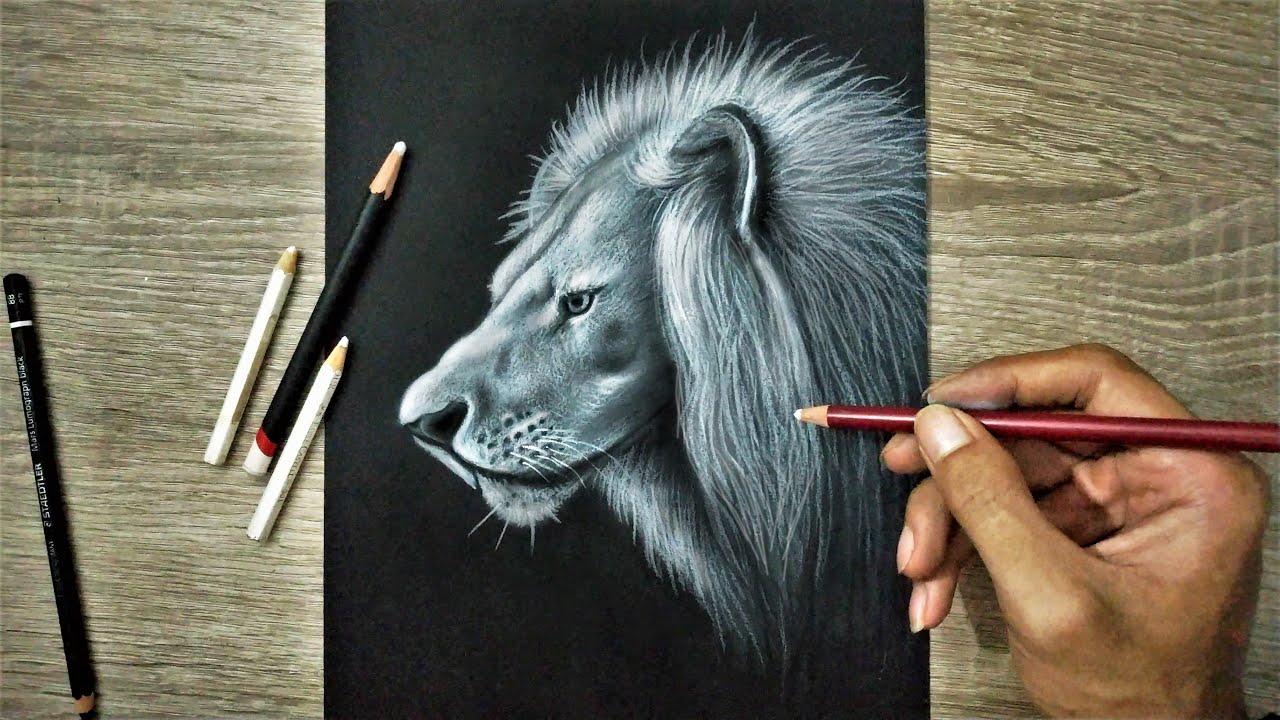 Техника рисования углём.
Портрет углём
Техника рисунка акварелью
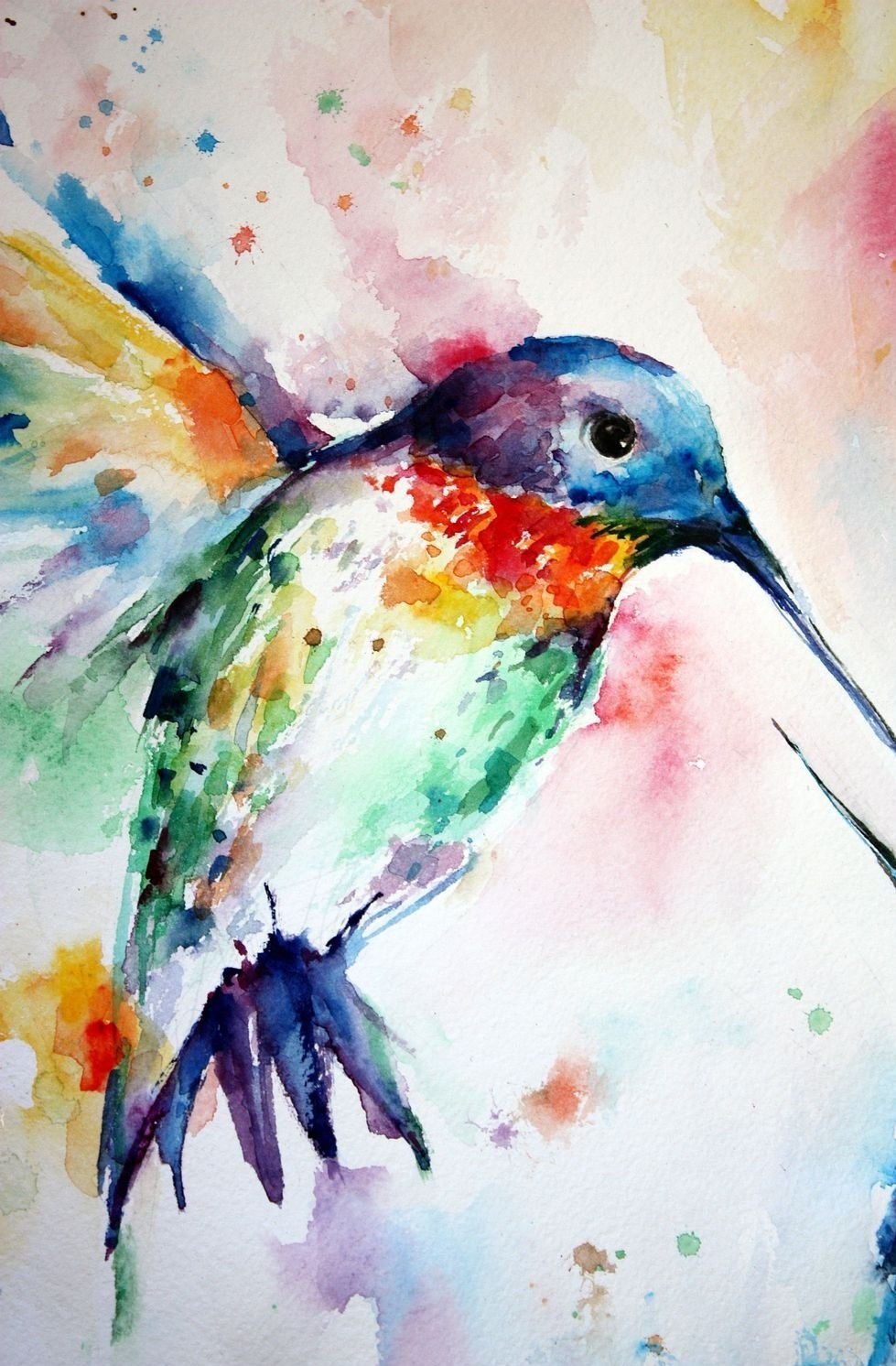 Гуашевая техника
Пастель
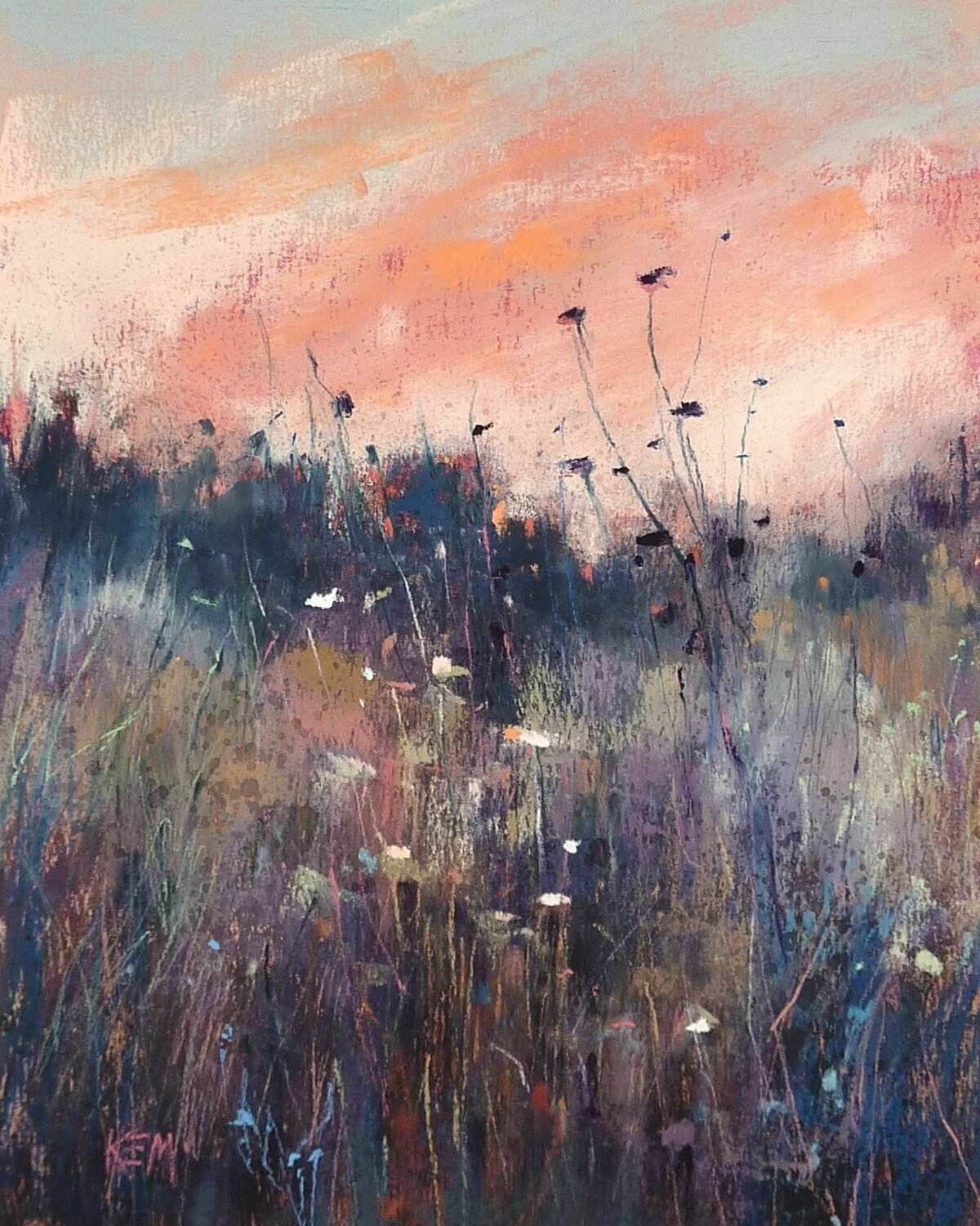 Дорогие друзья, ваше задание после просмотра презентации:
Посмотреть еще раз уже внимательнее )))
Выбрать 3 наиболее понравившиеся техники
Нарисовать 3 работы в этих техниках
Прислать фото получившихся работ мне на указанные источники (страница и группа в соц.сетях, вайбер, вотсап)
Срок выполнения работ до 29.04.20
Желаю вам удачи и здоровья!